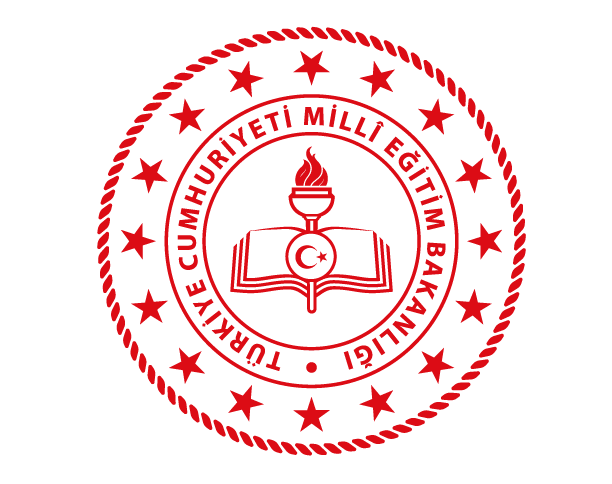 İZMİR İL MİLLİ EĞİTİM MÜDÜRLÜĞÜ
YEREL HEDEF İÇERİK HAZIRLAMA KOMİSYONU
Huzurlu bir sınıf atmosferi için
“Sınırları Çizelim”
Sınır Koyma Öğretmen Semineri
İzmir-2023
Sınır Koymak Ne Demektir?
Sınırlar, öğrencilerin okul ve sınıf ortamında sergilemesi uygun olan ve olmayan davranışları ifade eder. Okul ve sınıf kurallarının öğrencileri de sürece dahil ederek oluşturulması sınır koymayı kolaylaştıracaktır.
Sınır koyma davranışıyla yapılmak istenen; yanlış davranışın, çocuğa doğruyu öğretmek için bir fırsat olarak görülmesidir.
Sınır koyarak öğrencilerin eğitim ortamlarında istendik davranışları kazanmalarına destek olmalıyız.
Sınırları Koyarken;
Tutarlı olunmalı
Açık ve net şekilde ifade edilmeli
Esnetilebilir olmalı
Sert ve zorlayıcı olmamalı
Sağlıklı bir okul iklimi oluşturabilmek ve öğrencilerin okul-sınıf kurallarını benimsemeleri için
Eğitim öğretimin sürekliliğini koruyabilmek açısından
Sınırlar Niçin Olmalı?
Öğrencilerin kendilerine fiziksel zarar verecek davranışları önlemek amacıyla
Öğrencilerin duygusal, sosyal ve fiziksel gelişimlerine katkı sağlaması açısından
Sınır Koyma Aşamaları
Kararı Uygulama
Final Seçeneği
Seçenek Sunma
Sınırı İfade Etme
Davranışı Tanımlama
1. Aşama: Davranışı Tanımlama
Öğrencinin sergilediği davranışın neden yanlış olduğu ve ne gibi sonuçlar doğuracağı açık bir şekilde ifade edilir. Yalnızca gözlenen davranış vurgulanmalıdır. ”Ben dili” kullanılarak öğrencinin duygularının anlaşıldığı belirtilmedir.
2. Aşama: Sınırı İfade Etme
Kuralları ifade ederken geneli kapsayıcı biçimde söylemek, sınırların herkes için olduğu mesajını verir. Örneğin “Biz derste konuşmamamız gerektiğini biliyoruz.” diyerek kuralın açık ve net bir şekilde yeniden hatırlatılması sağlanabilir.
3. Aşama: Seçenek Sunma
Öğrencinin gösterdiği olumsuz davranışa yönelik öncelikle nedenini anlamaya çalışarak “Böyle bir durumda başka nasıl davranabilirdin?” diyebiliriz. Böylece çözüme yönelik farklı seçeneklerin varlığını da düşündürebiliriz.
Öğrenci seçenek bulmakta zorlanırsa, öğretmen tarafından sunulan seçenek; doğal, mantıklı, ceza içermeyen, kabul edilebilir ve olumlu cümlelerle ifade edilmelidir.
4. Aşama: Final Seçeneği
Öğrenci ile seçenekler üzerinde konuştuktan sonra aynı durumla karşılaştığında bu seçeneklerden hangisini tercih ettiği aşamadır.
Öğrencinin belirlediği seçenek sonucunda sınırlara uyup uymaması kendi kararı olacaktır.
5. Aşama: Kararı Uygulamak
Sınırlara uymamaya devam eden öğrenci için belirlenen okul ve sınıf kuralları neticesinde bir yaptırımla karşılaşır. Bu yaptırımda dikkat edilmesi gereken; nazik, sevecen ve kararlı olunmasıdır. Öğrencinin kendisini değersiz, işe yaramaz hissedeceği katı tutum ve söylemlerden kaçınmalıyız.
Burada önemli olan öğrenciye doğru davranışı kazandırmaktır.
Sınır Koymaya İlişkin Örnekler
Konun Avantajları
Ders esnasında öğrencinizin sıranın altından ya da çantasından yemek yediğini fark ettiniz. 
1. aşama: İstemediğiniz davranış ‘derste yemek yenmesi.’
2. aşama: “Biliyorsun ki ders esnasında sınıfta yemek yemiyoruz.” diyerek öğrenciye kural hatırlatılır. 
Dikkat !: 3. aşamaya geçmeden önce öğrencinin bu davranışı yapma sebebi üzerine düşünülür.
3. aşama: “Sence ders vakti dışında yeme ihtiyacını nasıl giderebilirsin?”
4. aşama: Öğrenci sunduğu seçeneklerden birini uygular ve öğretmen takip eder.
5. aşama: Öğrenci derste yeme davranışını sürdürüyorsa davranışına yönelik yaptırımda bulunulur (davranışın boyutuna göre; yemeğini alma, dersten kısmi uzaklaştırma vb.)
Sınır Koymaya İlişkin Örnekler
Konun Avantajları
Öğrencinizin derste telefon getirdiğini gördünüz. 
1. aşama: İstemediğiniz davranış okula telefon getirmesi.
2. aşama: “Okul kurallarımız arasında telefon getirmemek de var.” diyerek öğrenciye kural hatırlatılır. 
Dikkat !: 3. aşamaya geçmeden önce öğrencinin bu davranışı yapma sebebi üzerine düşünülür.
3. aşama: “Peki telefona ihtiyaç duyduğun konuyu daha farklı nasıl çözebilirsin?”
4. aşama: Öğrenci sunduğu seçeneklerden birini uygular ve öğretmen takip eder.
5. aşama: Öğrenci okula telefon getirme davranışını sürdürüyorsa davranışına yönelik yaptırımda bulunulur (davranışın boyutuna göre; telefonunu alma, idareye bildirme, ailesini durumdan haberdar etme).
Öneriler
Öğrenciler arasında yaşanan olumsuz durumlar neticesinde onları kendi aralarında çözüm bulmalarına yönlendirmek.
Sınırlara uymakta güçlük çeken öğrencilerin velileriyle birebir görüşmelerin yapılması davranış değiştirme sürecinde  olumlu etkisi olacaktır.
Aşamalar uygulanırken duygularımızı kontrol ederek sakin kalmamız öğrenciyle olumlu bir iletişim kurmak açısından önemlidir.
Sınıf içi rehberlik etkinliklerinin düzenli yapılması olumlu okul ve sınıf ikilimi oluşturacaktır.
Sınıf içerisinde demokratik bir tutum benimsemek öğrencilerin sınırlara uymasını kolaylaştıracaktır.
Pozitif disiplin uygulamaları sınıf içi davranış sorunlarına etkili bir bakış açısı kazandıracaktır.
Tüm her şeye rağmen çözümsüz kaldığınızı düşündüğünüz durumlarda Okul Psikolojik Danışma ve Rehberlik Servisi ve Rehberlik Araştırma Merkezlerinden yardım isteyebilirsiniz.
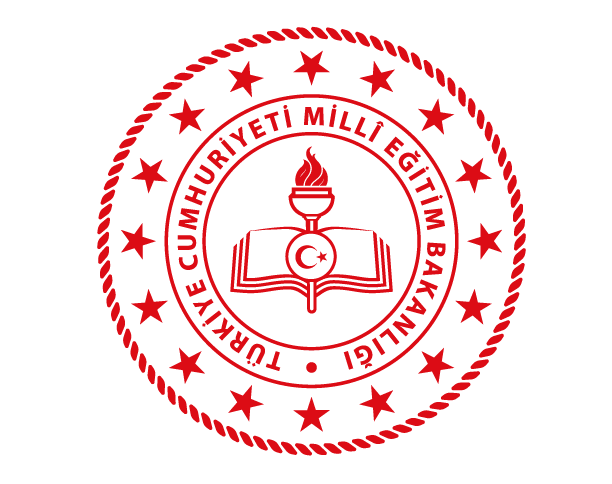 İZMİR İL MİLLİ EĞİTİM MÜDÜRLÜĞÜ
YEREL HEDEF İÇERİK HAZIRLAMA KOMİSYONU
Teşekkürler
KAYNAKÇA 
Mac Kenzie, R. J., & Gürel, H. (2004). Çocuğunuza sınır koyma: Sorumluluk sahibi, bağımsız çocuklar yetiştirmenin yolları. HYB Yayıncılık
Pozitif disiplin tekniği. Prof. Dr. Çağlayan Dinçer ders notları